শুভেচ্ছা
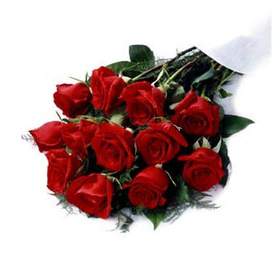 শিক্ষক পরিচিতি
মোঃআমিনুল ইসলাম
             সহকারি শিক্ষক
     জালালপুর সরকারি প্রাথমিক বিদ্যালয়
          আক্কেলপুর,জয়পুরহাট।
পাঠ পরিচিতি
শ্রেণিঃদ্বিতীয়।
বিষয়ঃগনিত।
পাঠঃগুণের ধারনা।
সময়ঃ৪৫ মিনিট।
শিখনফল
১২.১.১    উপকরন ব্যবহার করে গুণ করতে    
              পারবে।
এসো একটি ভিডিও দেখি
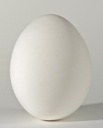 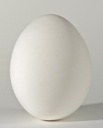 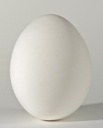 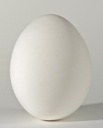 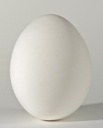 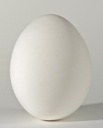 =
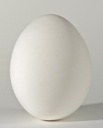 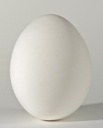 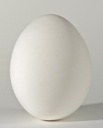 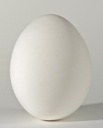 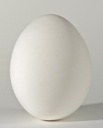 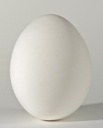 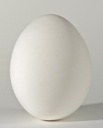 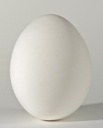 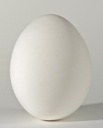 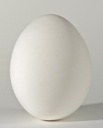 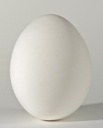 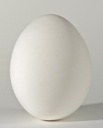 বাস্তব উপকরনের ব্যবহার 
(কাঠি, ফুল)
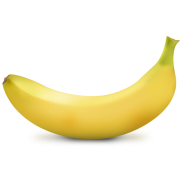 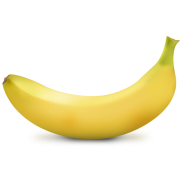 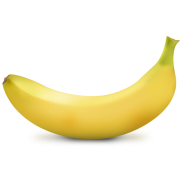 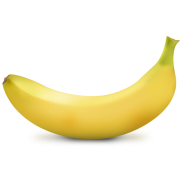 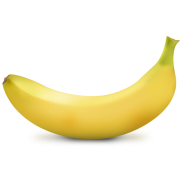 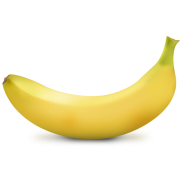 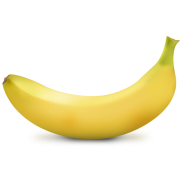 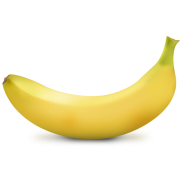 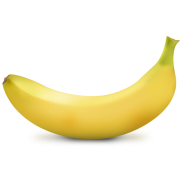 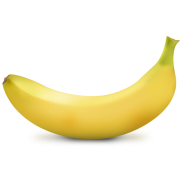 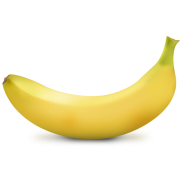 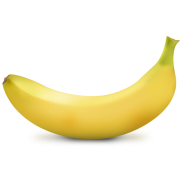 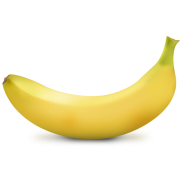 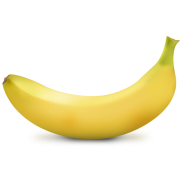 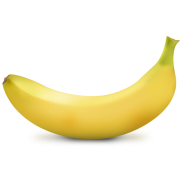 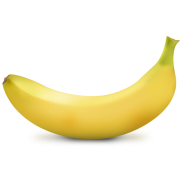 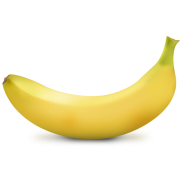 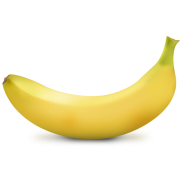 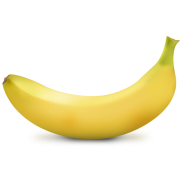 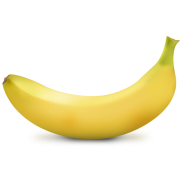 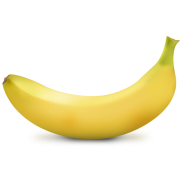 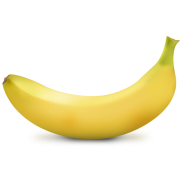 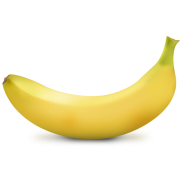 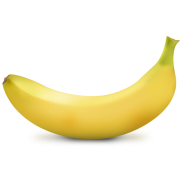 এখানে কয়টি থালা আছে?              ৪টি   
প্রত্যেক থালায় কয়টি করে কলা আছে?             ৩টি করে
মোট কয়টি কলা হলো?             ১২টি
পাঠের শিরোনাম
গুণের ধারনা
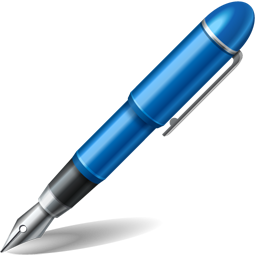 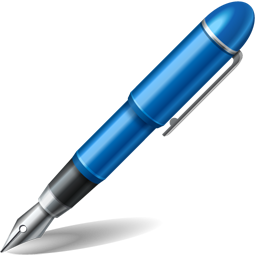 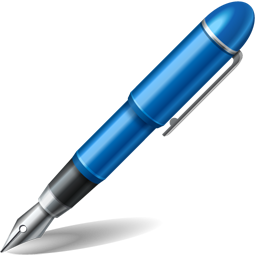 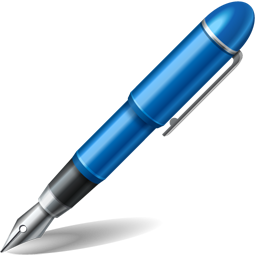 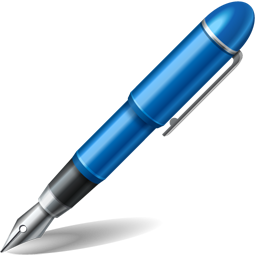 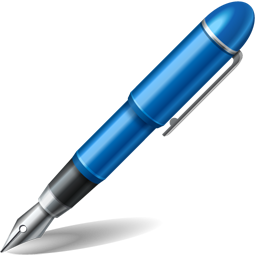 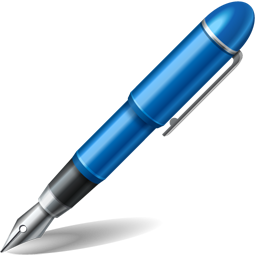 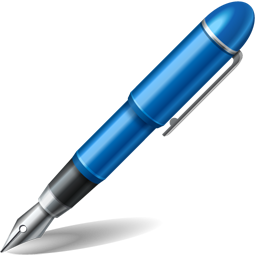 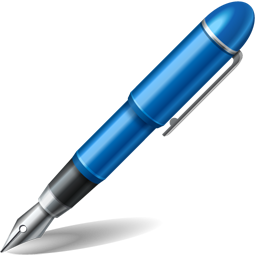 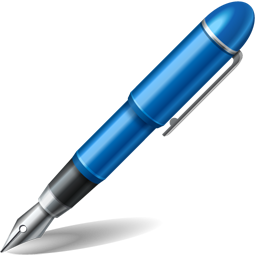 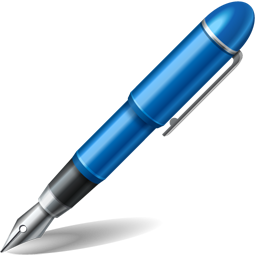 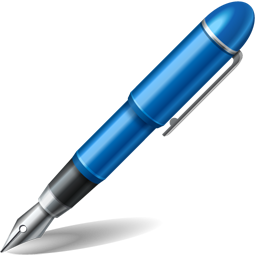 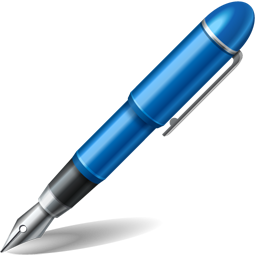 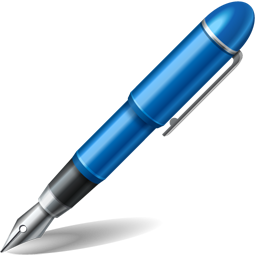 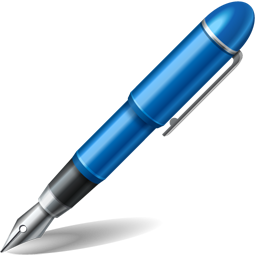 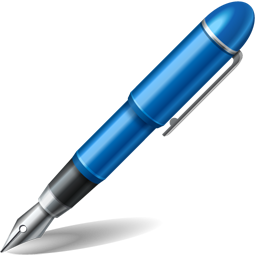 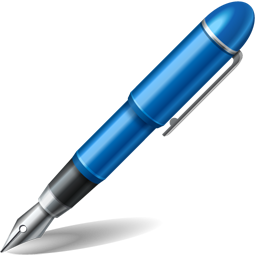 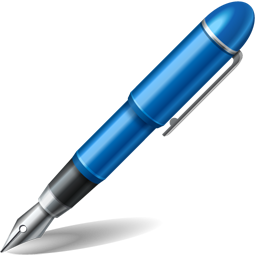 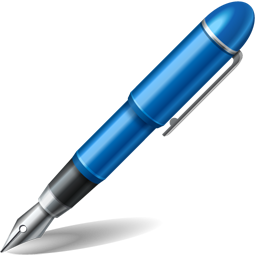 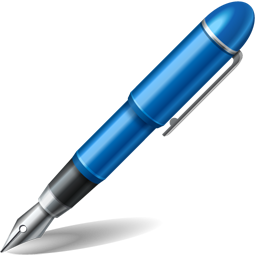 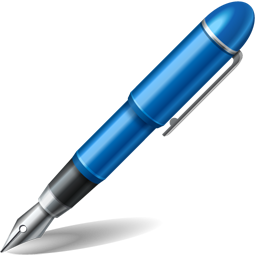 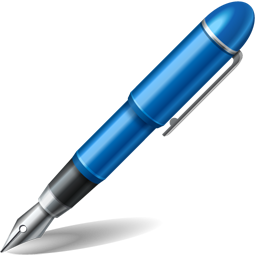 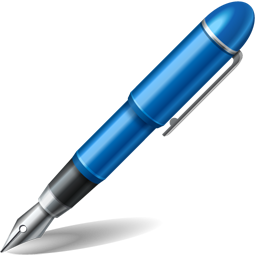 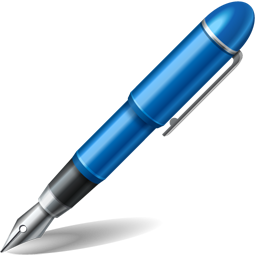 ৩
=
১২
৪
১২  মোট কলার সংখ্যা।
৪ হলো থালার সংখ্যা।
৩ হচ্ছে প্রত্যেক থালায় কলার সংখ্যা।
৩        ৪ = ১২
কীভাবে পড়বঃ
    তিন গুণ চার সমান বারো
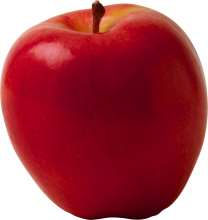 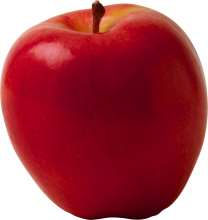 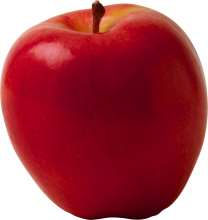 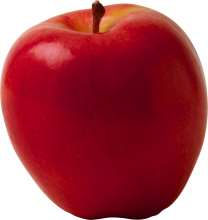 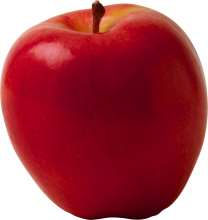 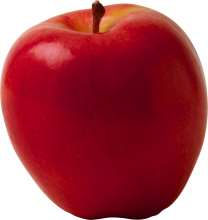 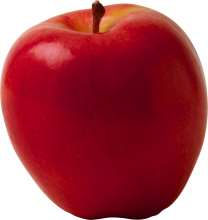 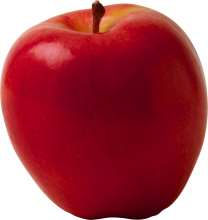 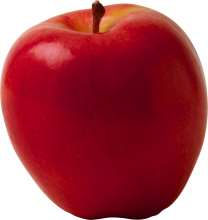 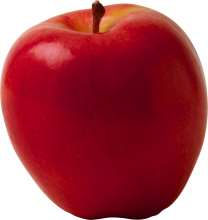 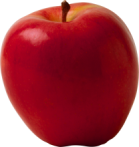 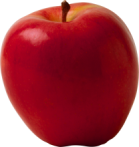 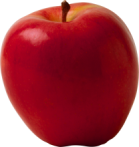 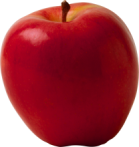 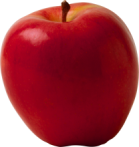 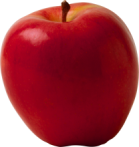 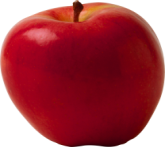 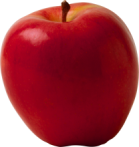 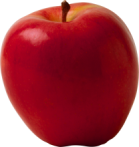 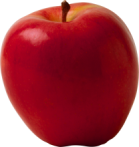 ২+২+২+২+২= ১০
+
+
+
২
২
+
২
২
২
১০
৪
৩
৫
২
১
২
৫
১০
আপেলের সংখ্যা
আগের ছবিতে কয়টি থালায় আপেল ছিল?
প্রত্যেকটি থালায় আপেল ছিল কয়টি?
দলীয় কাজ
পাঠ্য বইয়ের ৩৭ পৃষ্ঠা বের কর
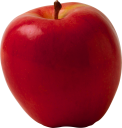 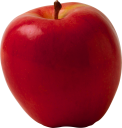 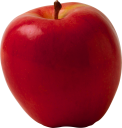 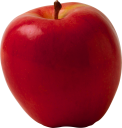 5
২
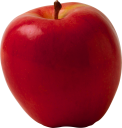 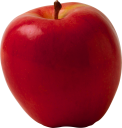 ----
?
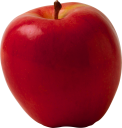 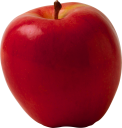 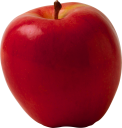 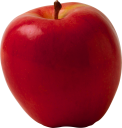 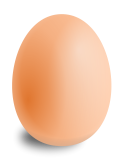 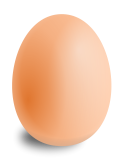 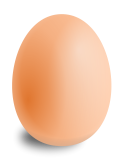 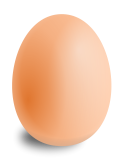 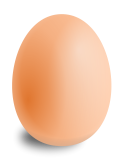 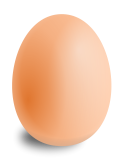 4
3
---
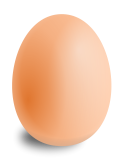 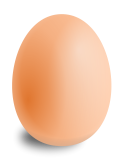 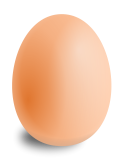 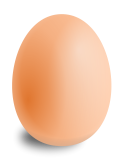 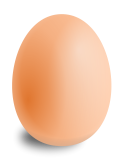 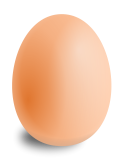 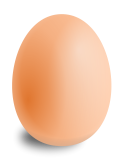 ?
মূল্যায়ন
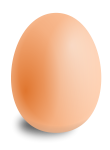 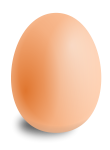 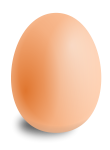 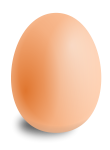 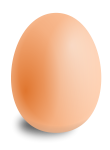 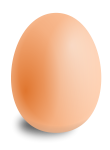 কতগুলো ডিম আছে?
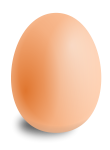 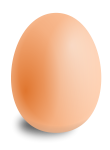 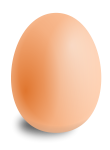 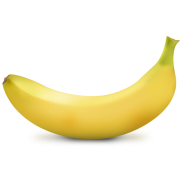 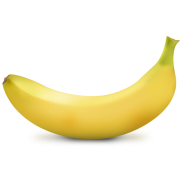 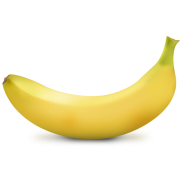 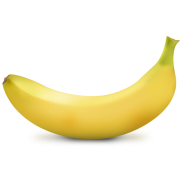 কতটি কলা আছে?
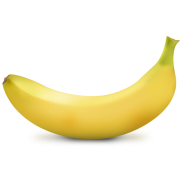 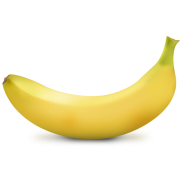 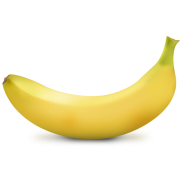 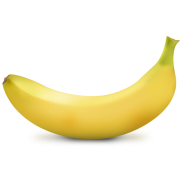 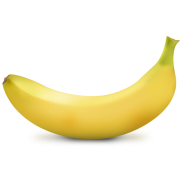 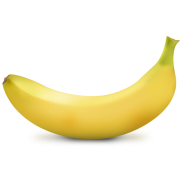 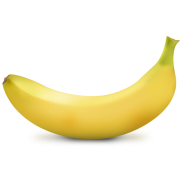 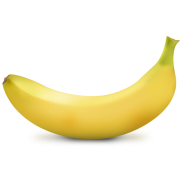 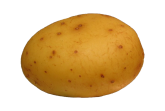 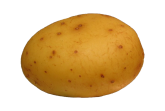 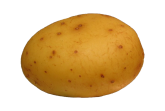 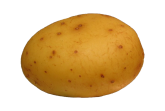 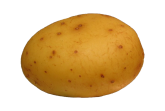 কতটি আলু আছে?
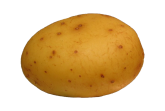 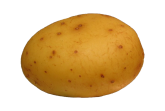 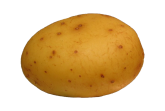 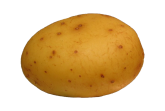 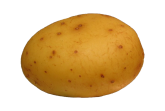 3
৩
9
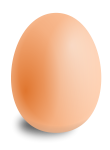 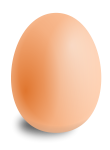 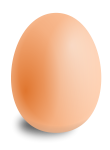 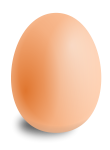 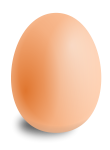 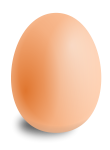 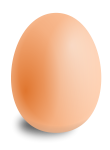 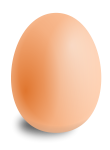 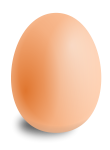 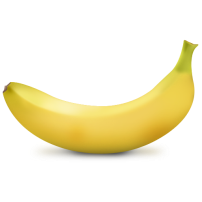 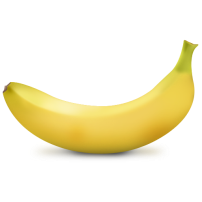 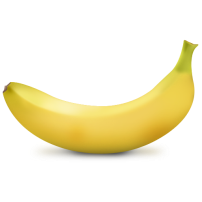 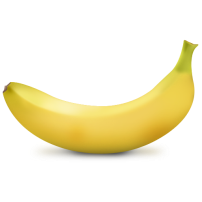 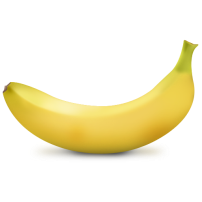 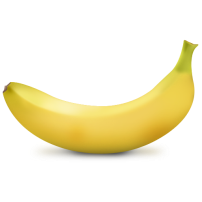 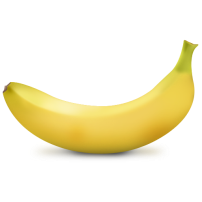 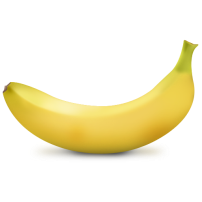 4
3
12
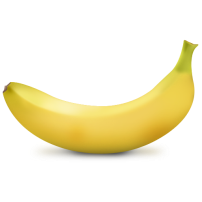 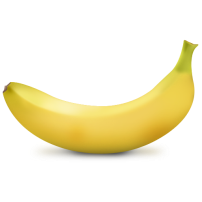 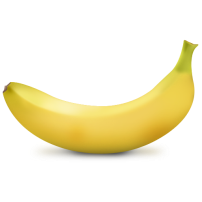 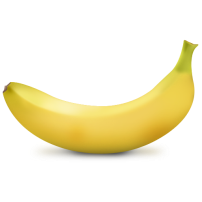 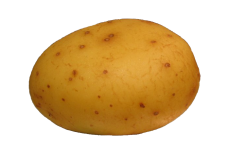 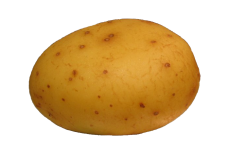 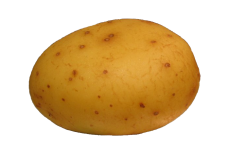 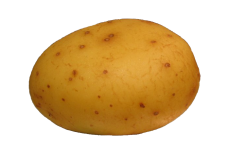 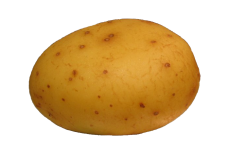 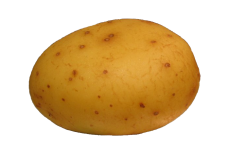 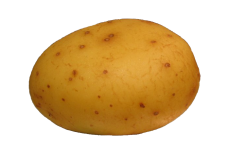 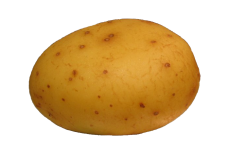 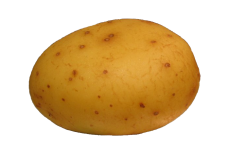 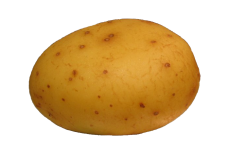 5
2
10
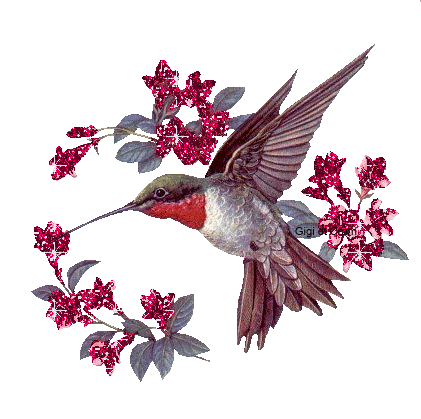 ধন্যবাদ